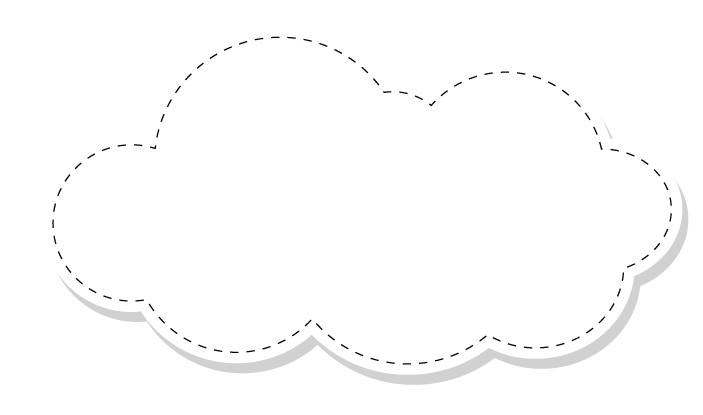 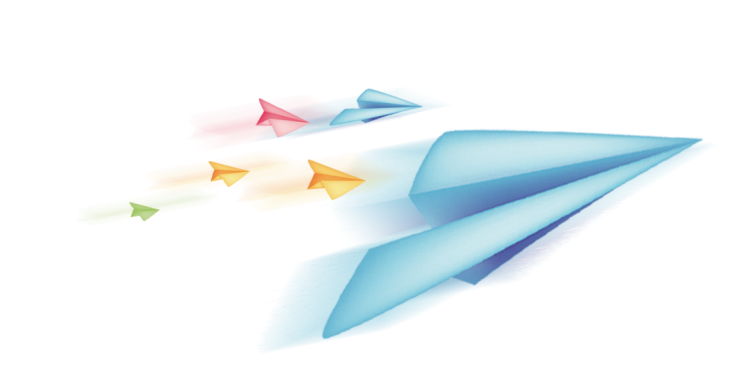 Chào mừng các em đến với 
Tiết Đạo Đức
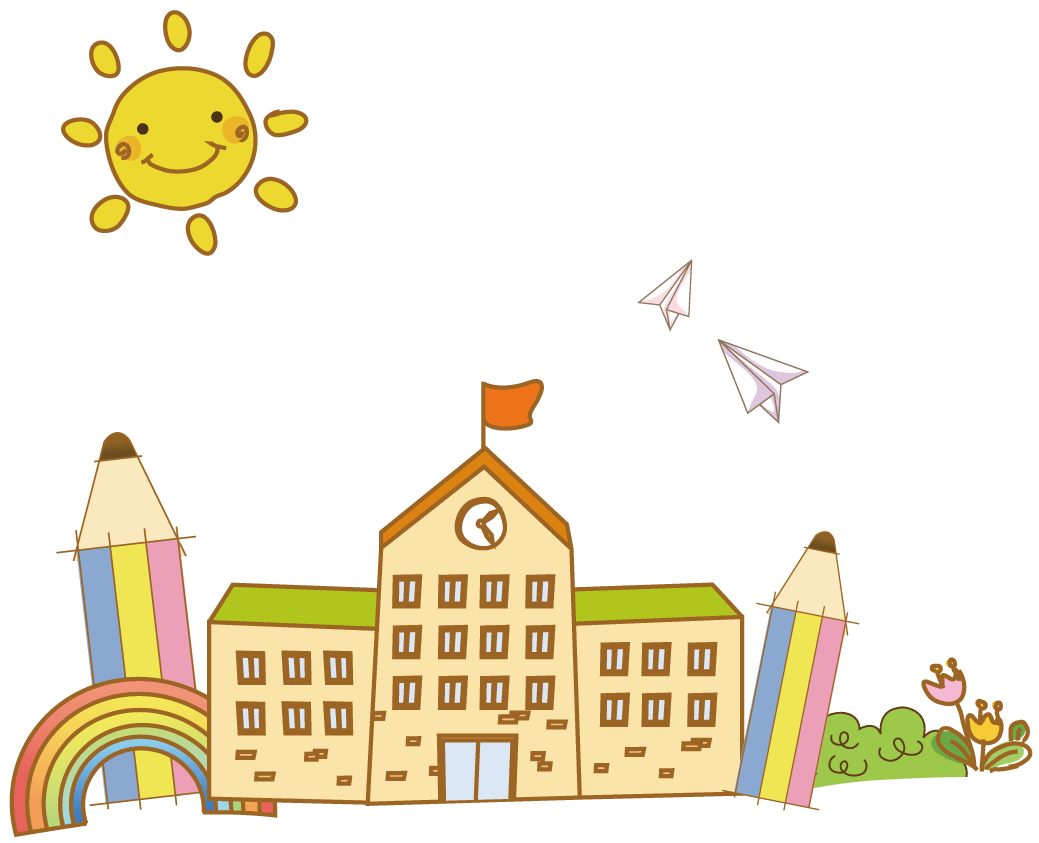 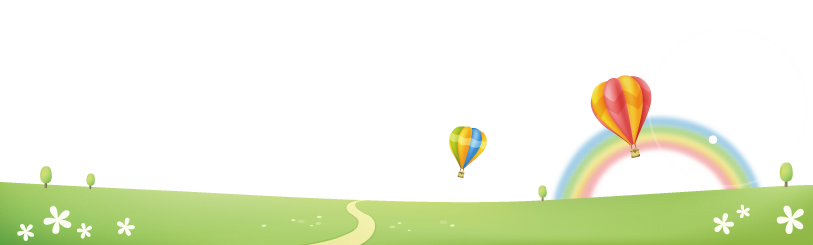 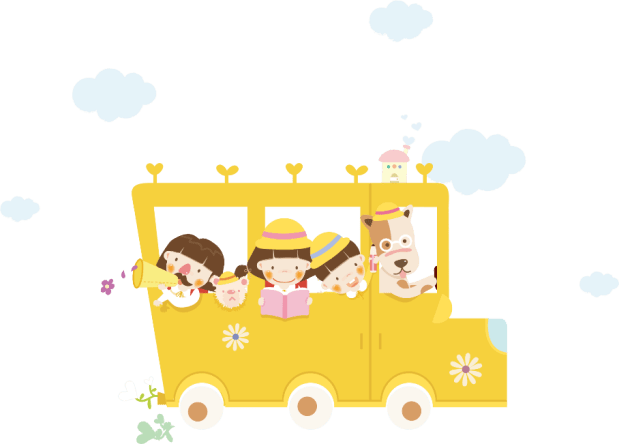 [Speaker Notes: Bài giảng thiết kế bởi: Hương Thảo - tranthao121006@gmail.com]
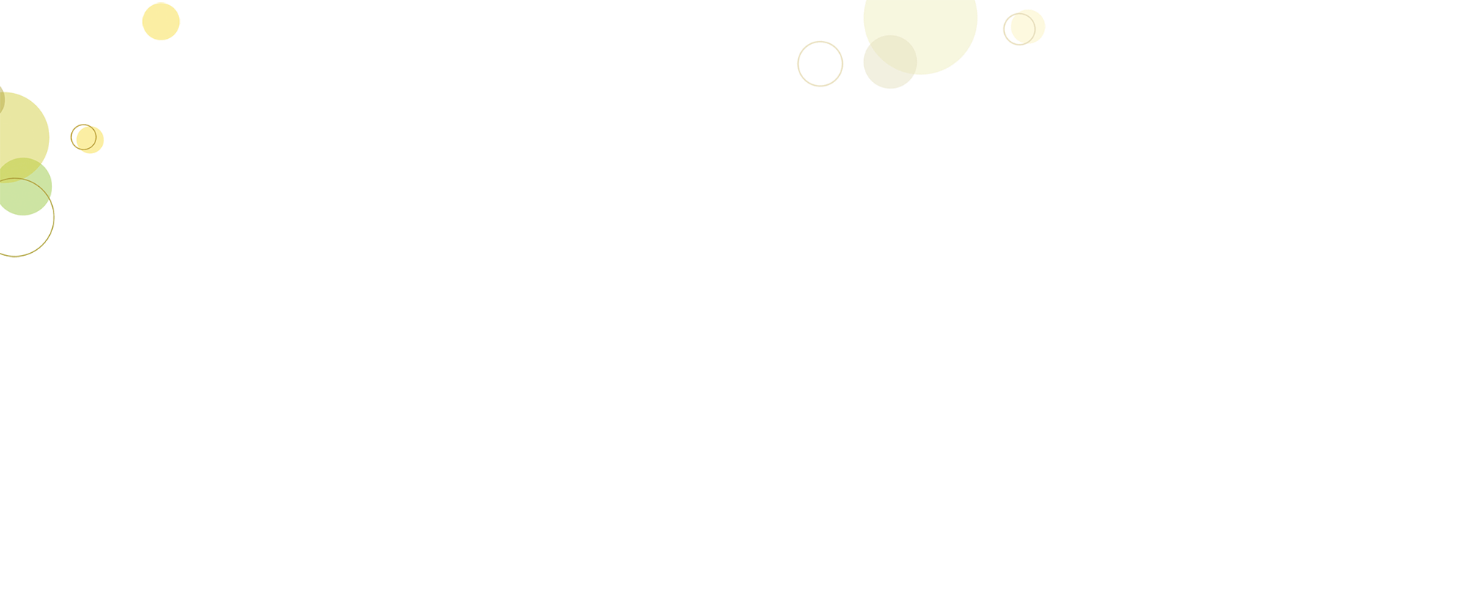 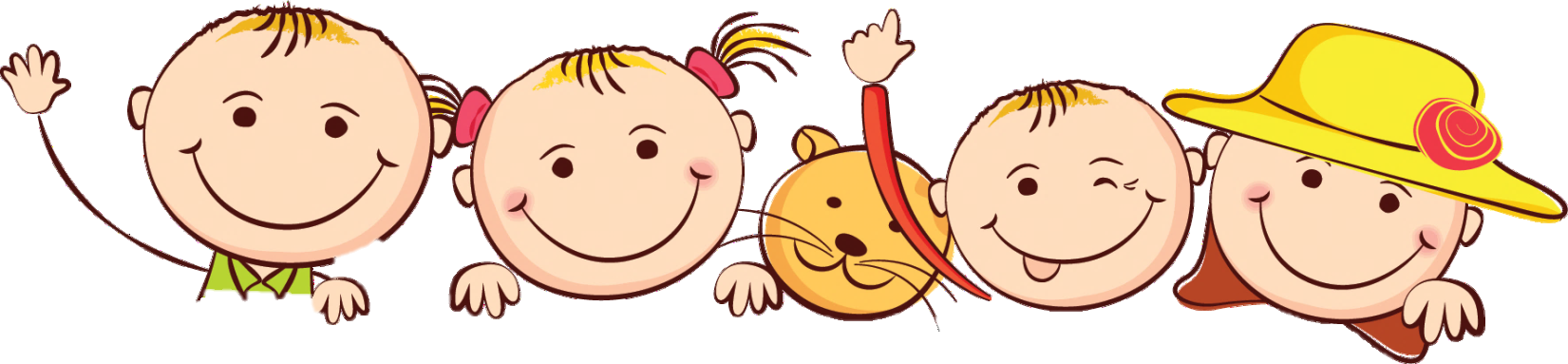 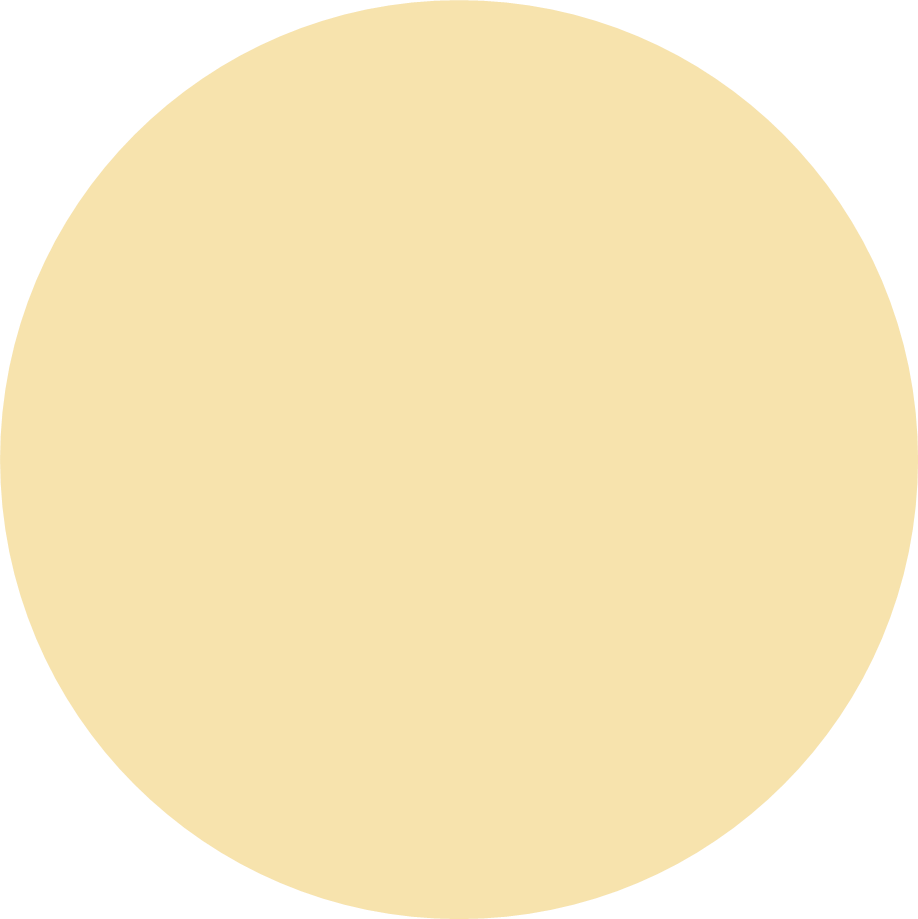 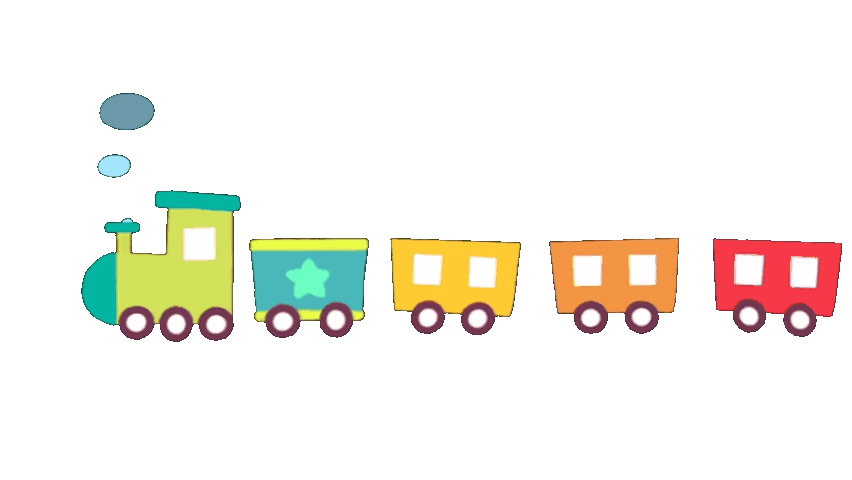 Khởi động
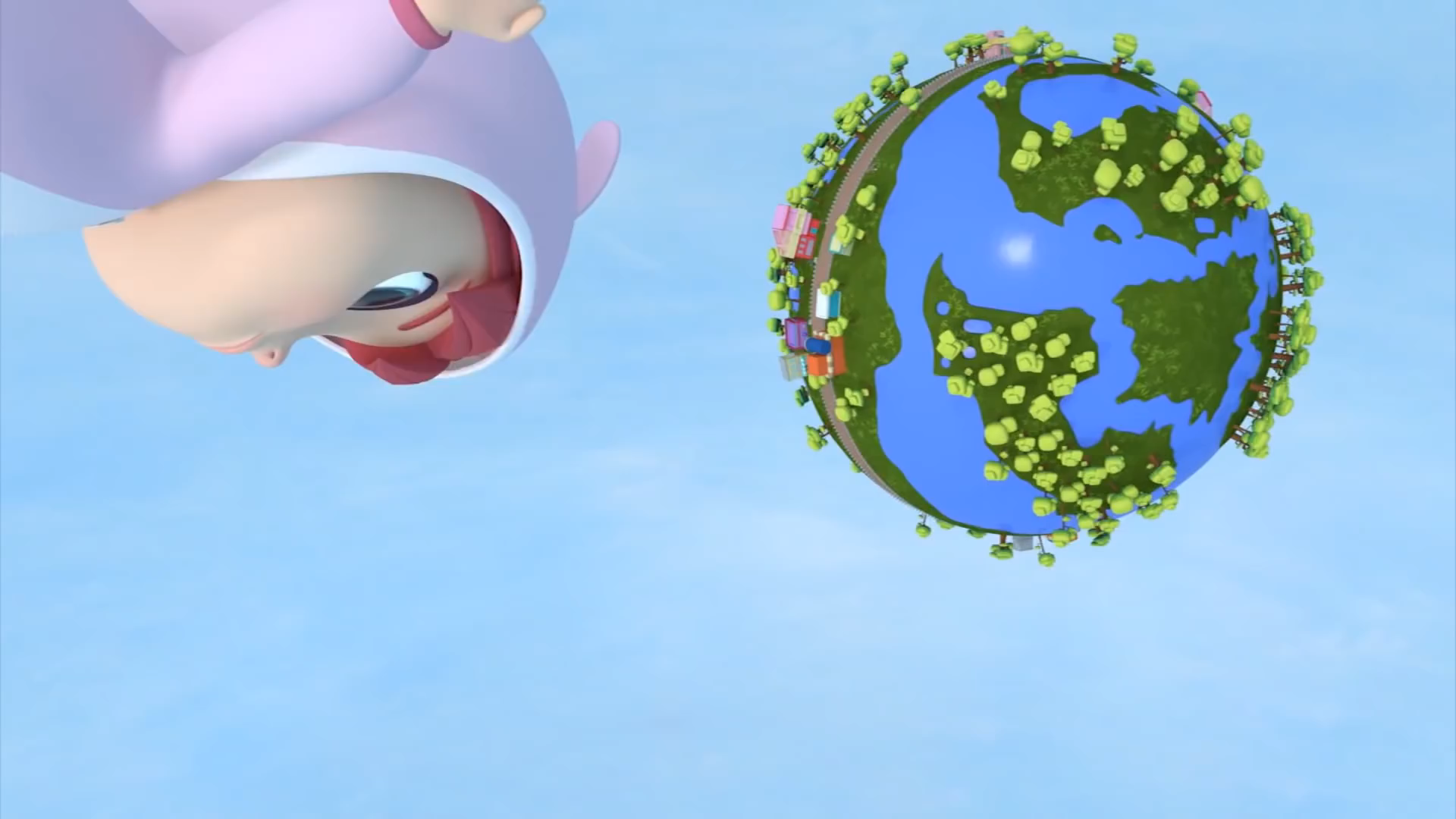 Bài
12
Em với quy định nơi công cộng
Tiết 3
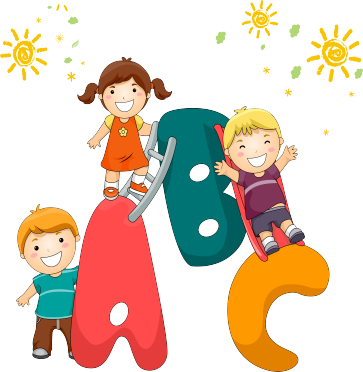 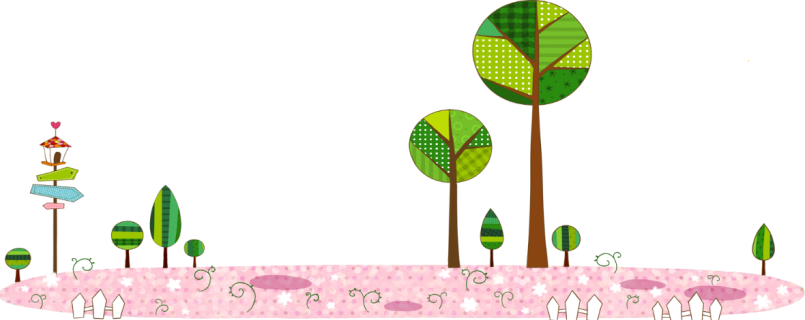 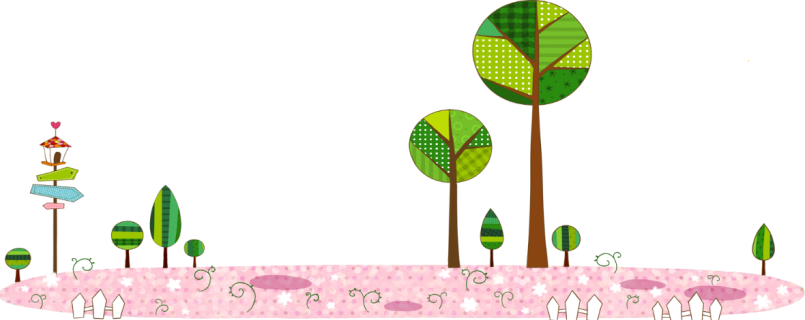 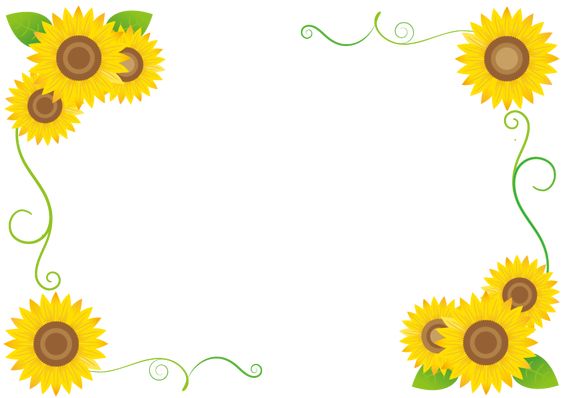 Hoạt động liên hệ
Em đã thực hiện những quy định nào khi đến nơi công cộng ?
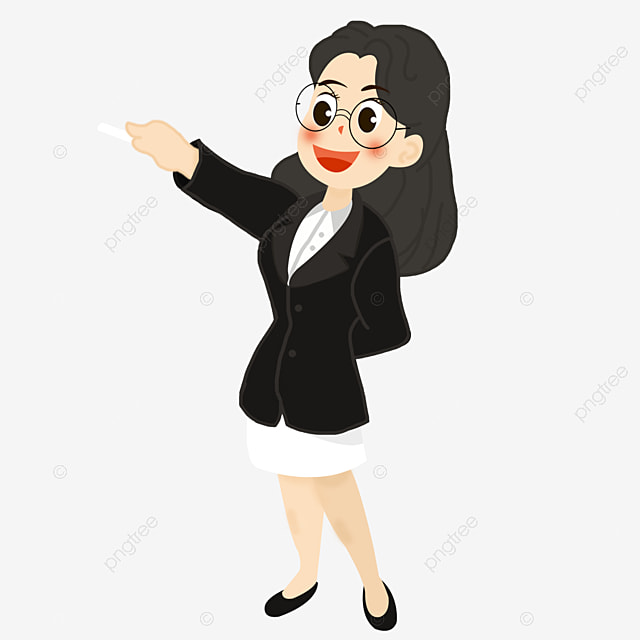 + Giữ trật tự nơi công cộng.+ Vứt rác đúng nơi quy định.
+ Xếp hàng khi mua đồ + Không hái hoa, bẻ cành nơi công cộng.+ Không vẽ bậy lên tường ở nơi công cộng…..
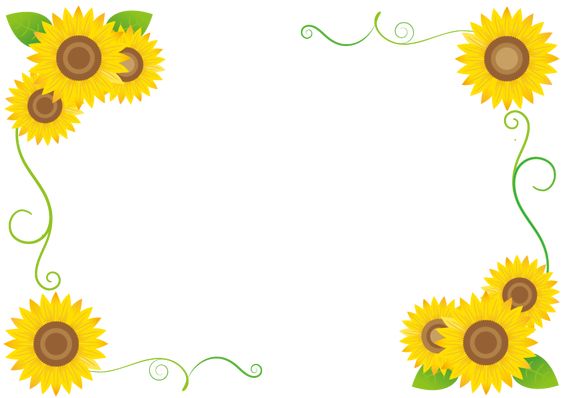 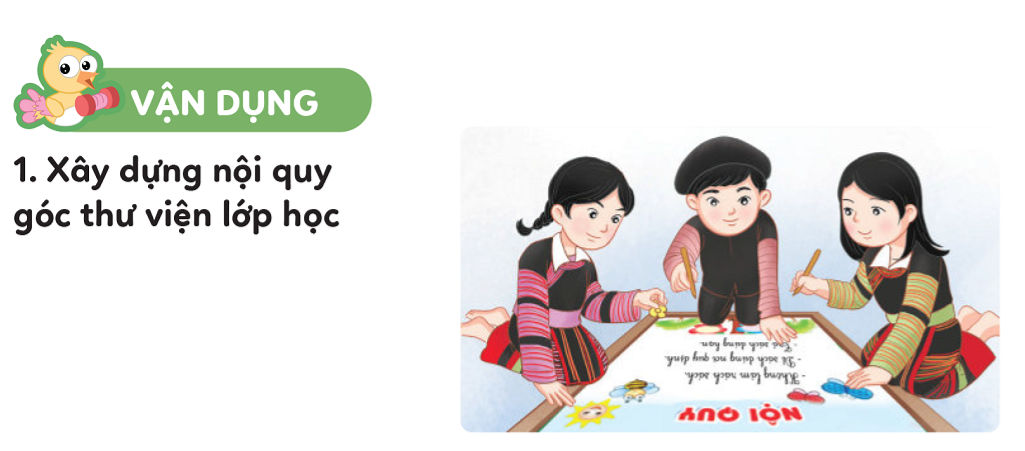 Hoạt động
 Vận dụng
Thảo luận nhóm 4
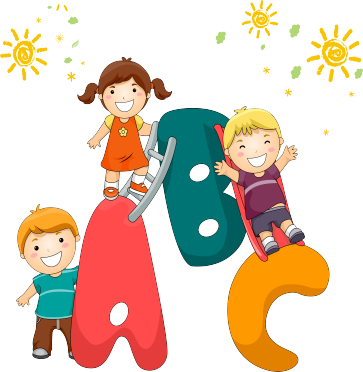 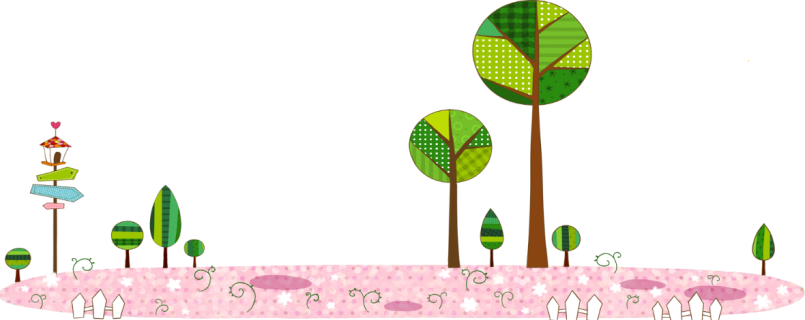 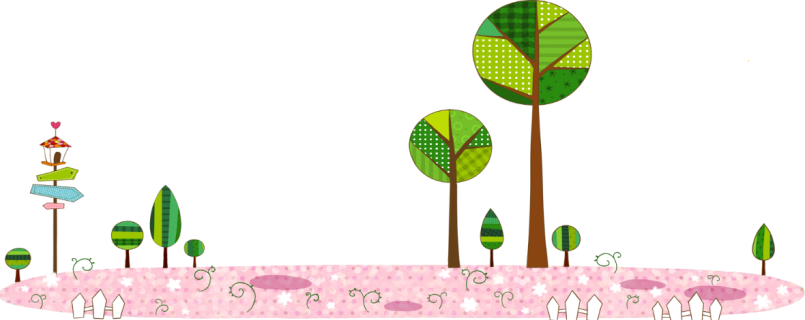 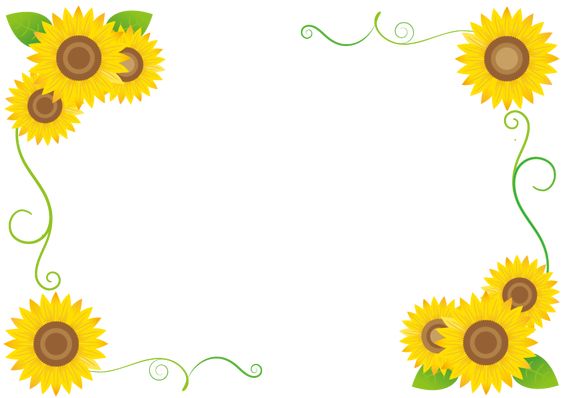 Hoạt động 1 
Xây dựng nội quy góc thư viện lớp học
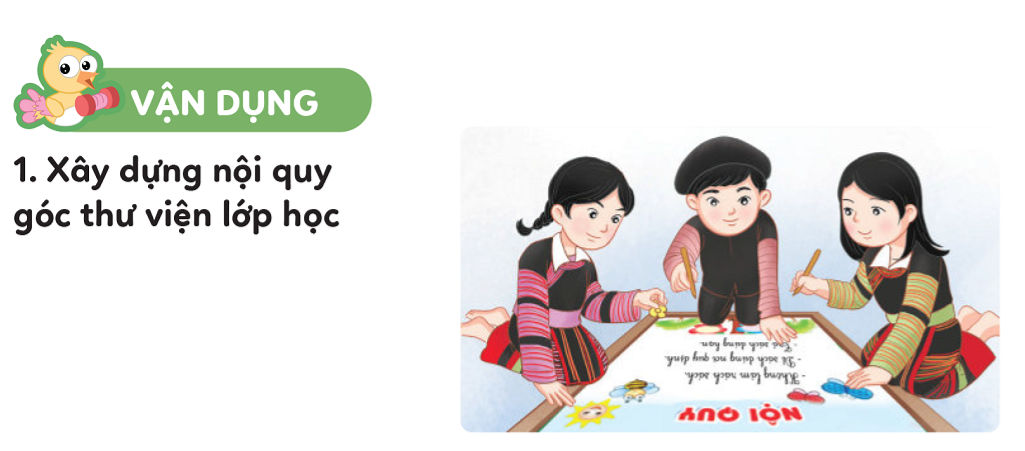 Nội quy góc thư viện lớp 2A
1. Giữ gìn thư viện sạch sẽ.2. Không nên đùa giỡn trong thư viện.3. Nói khẽ khi các bạn khác đang đọc sách.4. Mở sách cẩn thận với bàn tay sạch.5. Lấy sách nơi nào trả vào nơi ấy.6. Đừng vẽ lên sách.
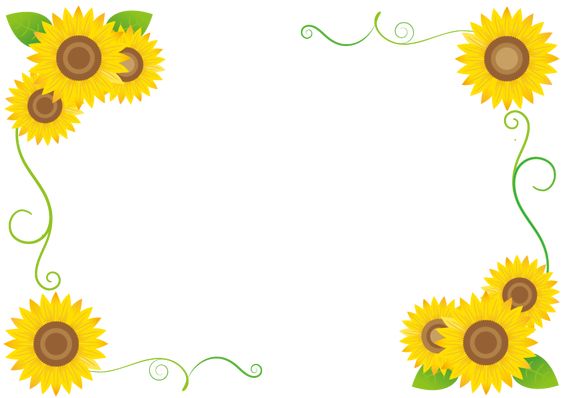 Hoạt động 2 
Sưu tầm và chia sẻ với các bạn nội quy của một số nơi công cộng.
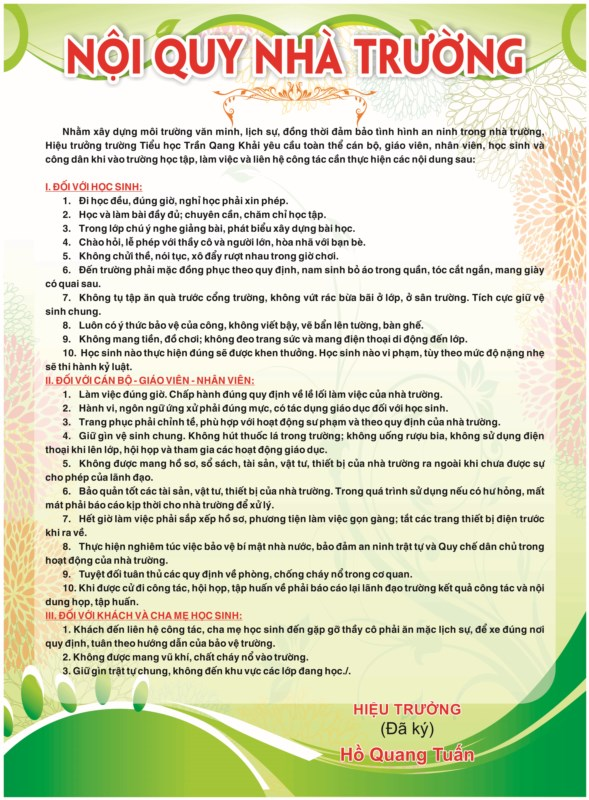 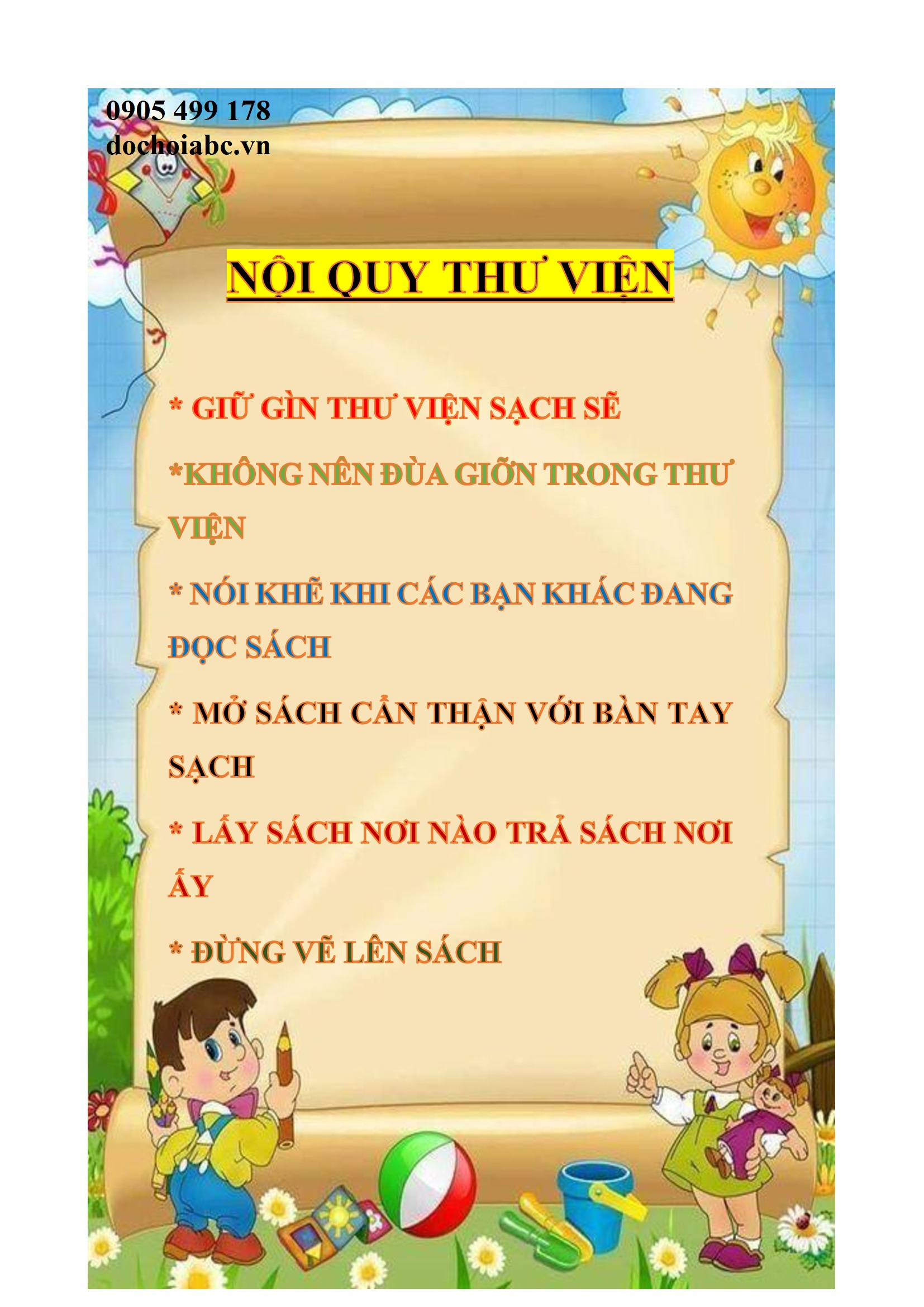 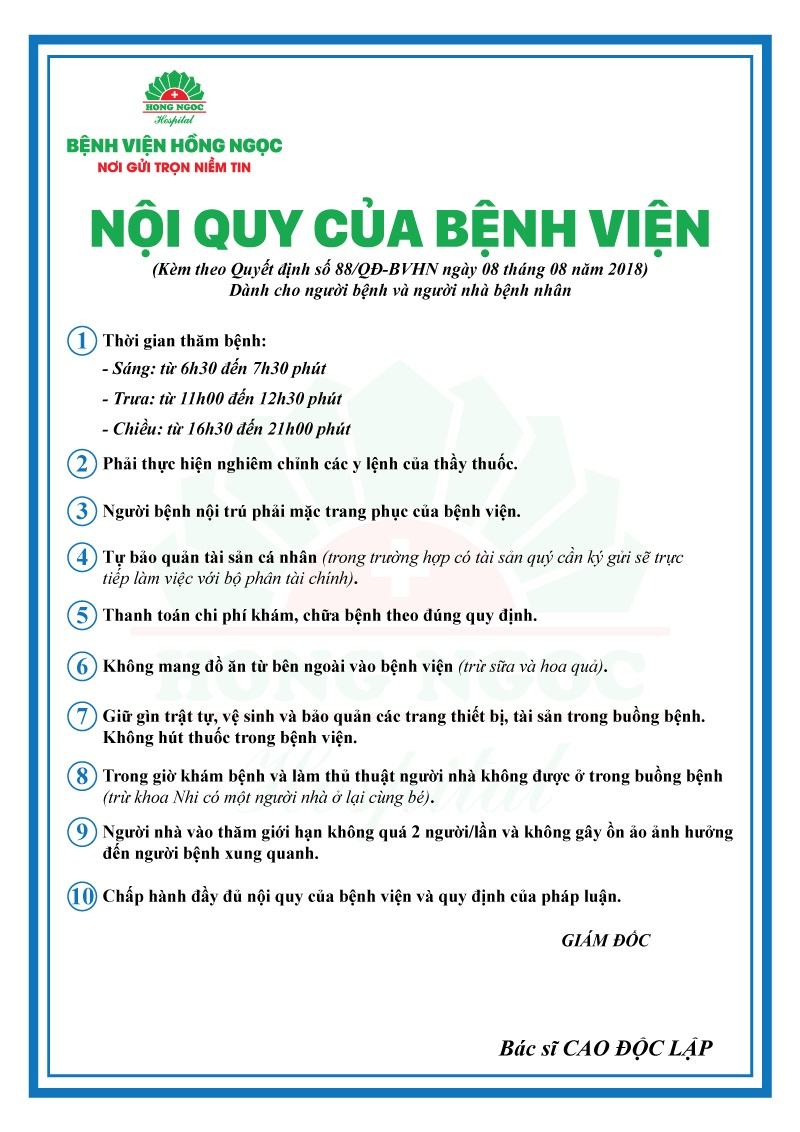 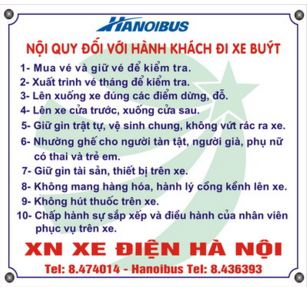 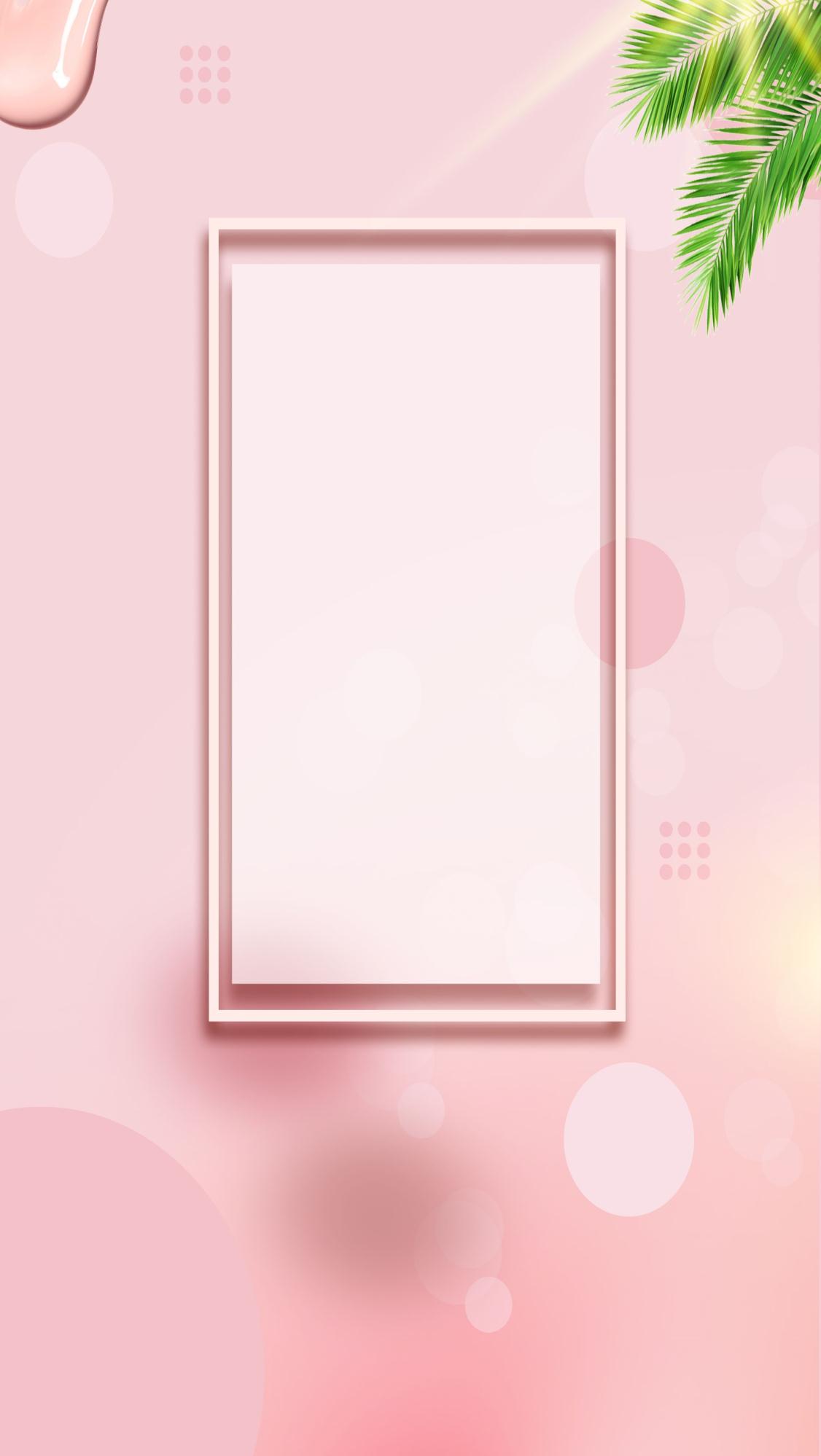 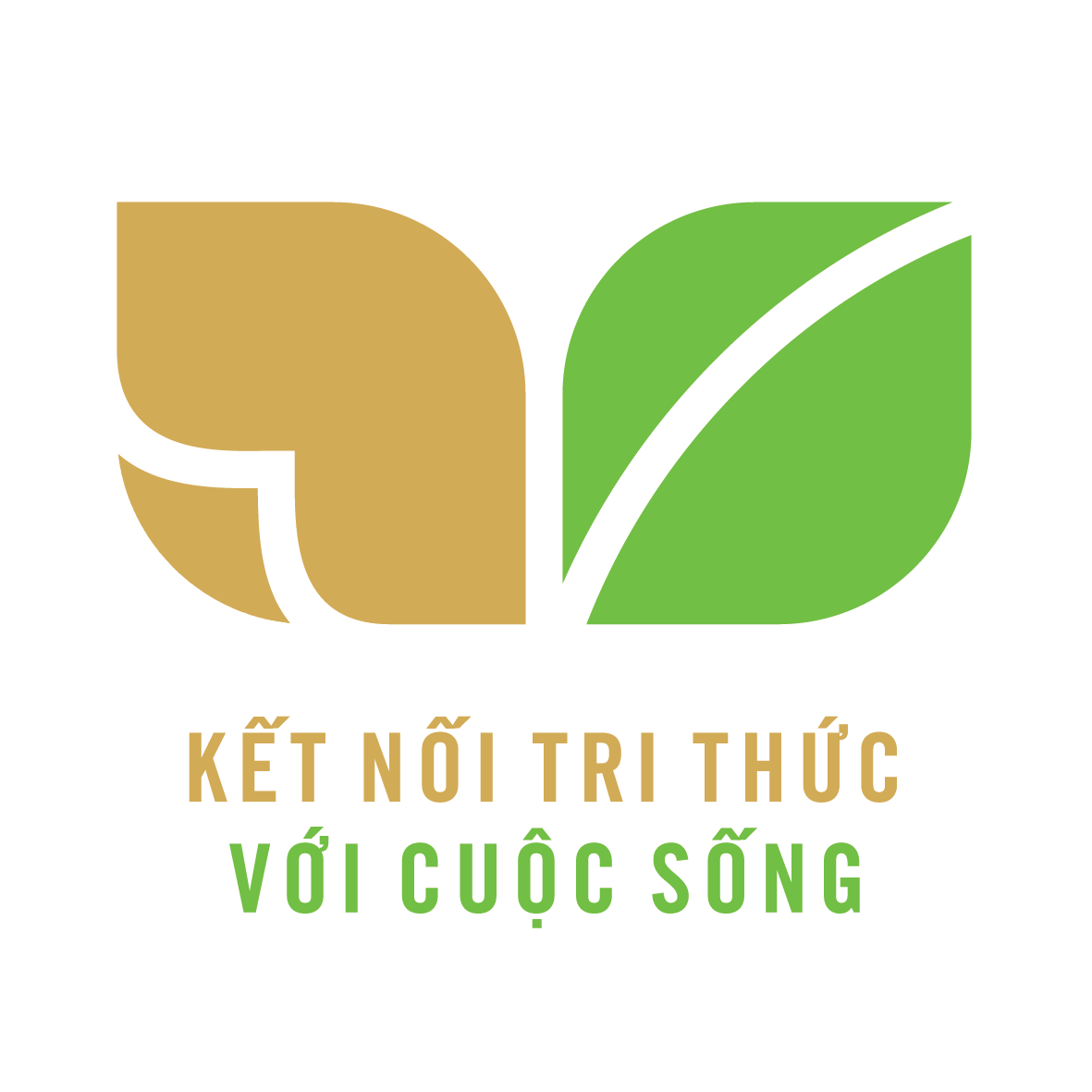 CỦNG CỐ BÀI HỌC
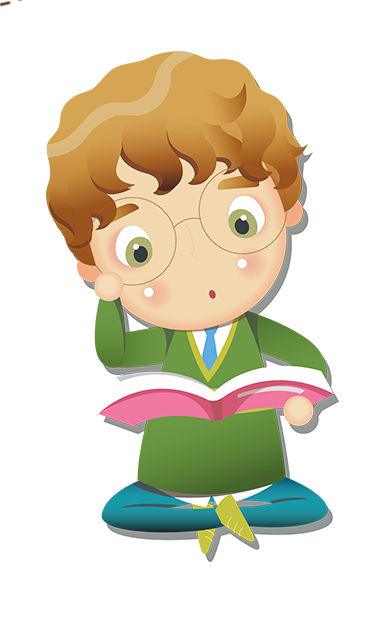 [Speaker Notes: Bài giảng thiết kế bởi: Hương Thảo - tranthao121006@gmail.com]